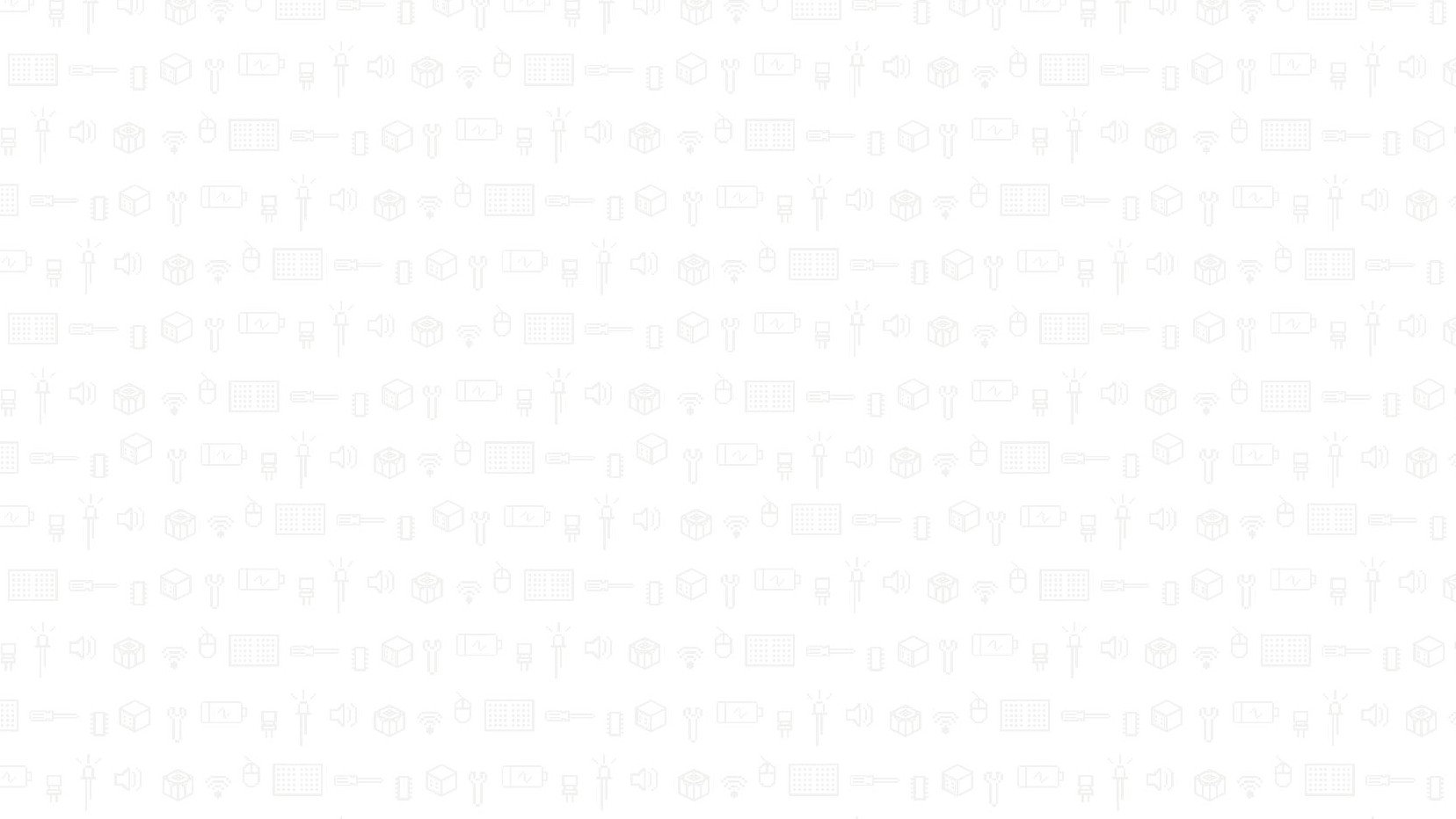 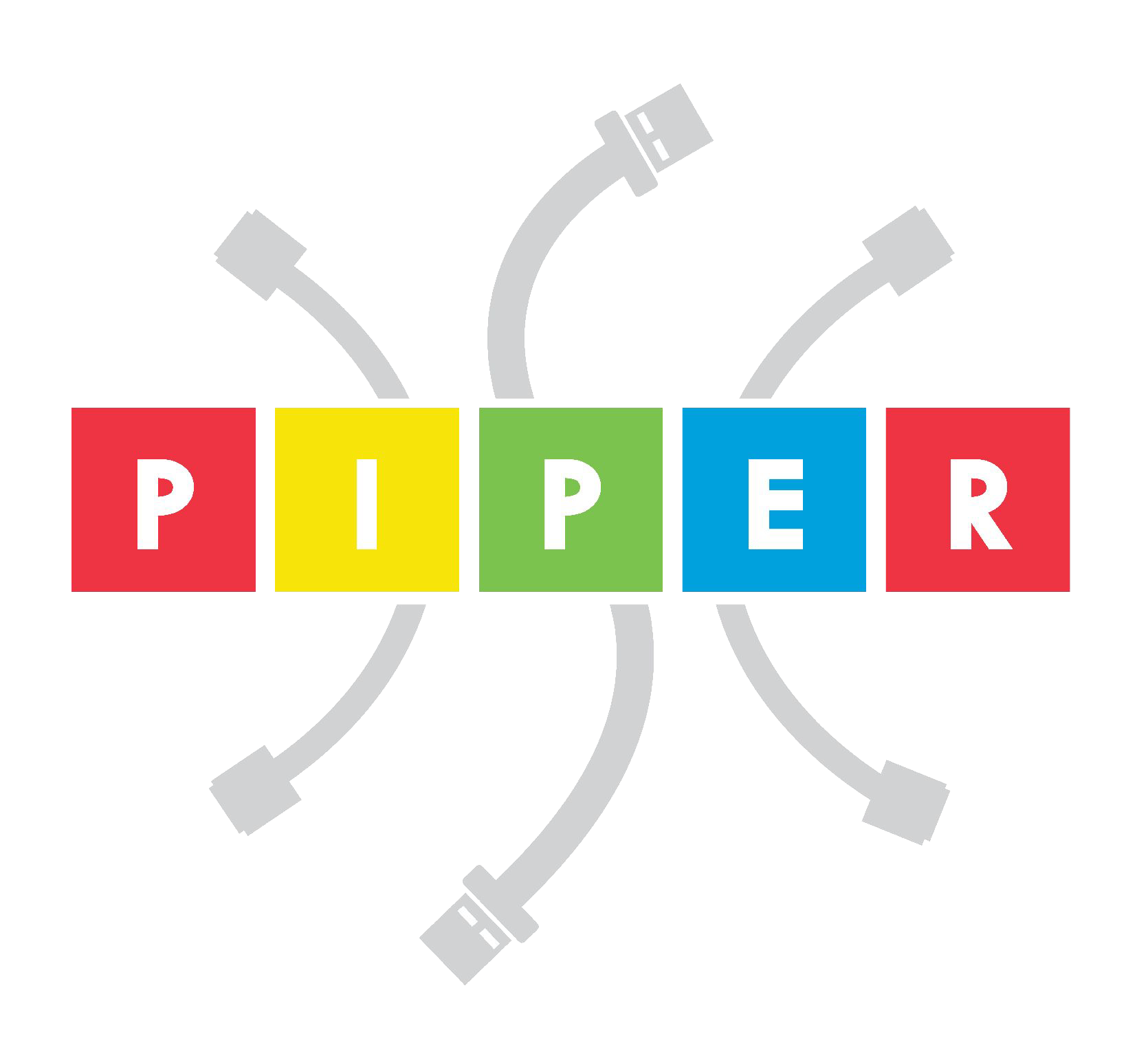 Piper Code
Intro to computational thinking & programming
Tour of the Interface
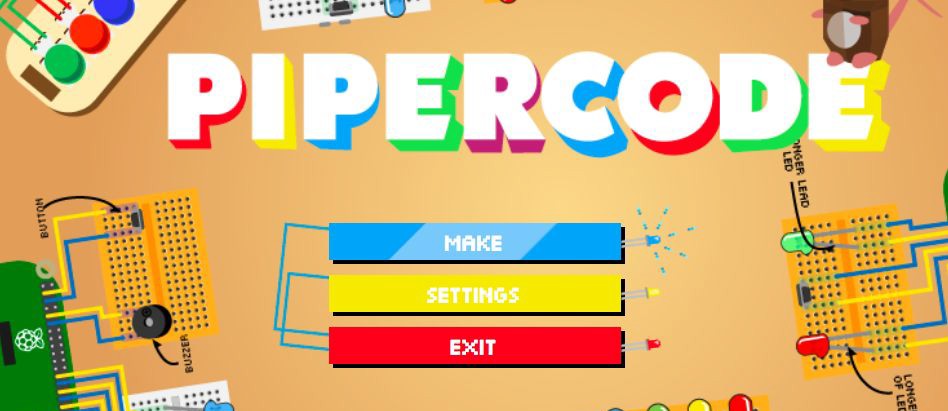 Start here!
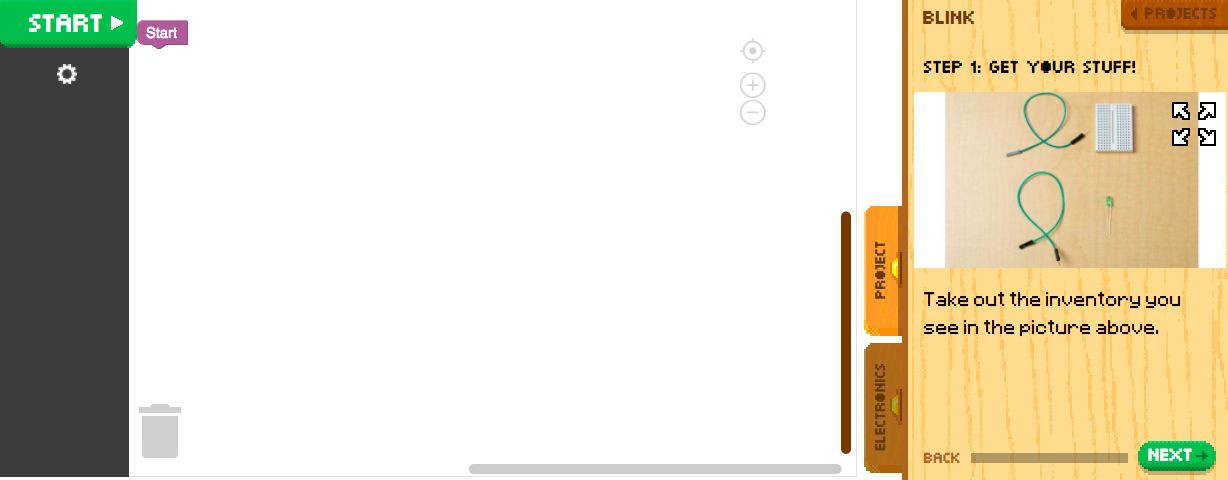 Blocks Library
Project Panel
Code Canvas
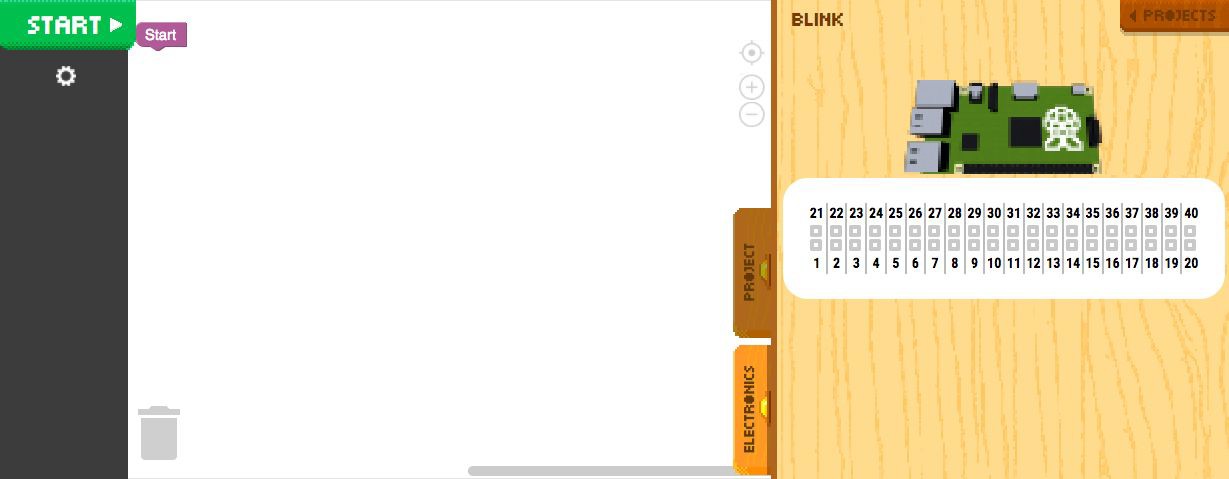 Electronics Panel
Sneak Preview!
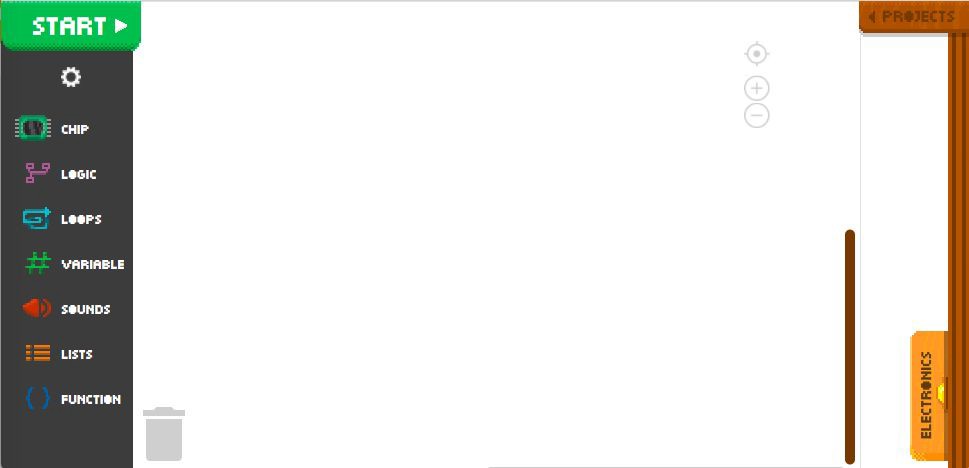 Blocks Library Tabs
Setup
Chip Logic Loops Variable Sounds Lists Function
Trash
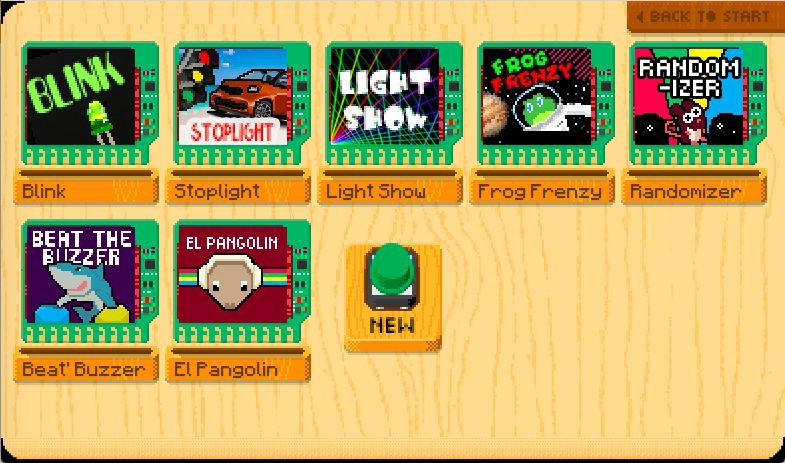 What’s Next?
What is Computational Thinking?
Problem Solving
Logic
Design a solution
Analyze data
No instructions!
Order
Responding to challenges
Open-ended Problems
Putting action into a series
Ordered Steps
Getting from start to ﬁnish
Sequences
Identifying a series of steps for a task
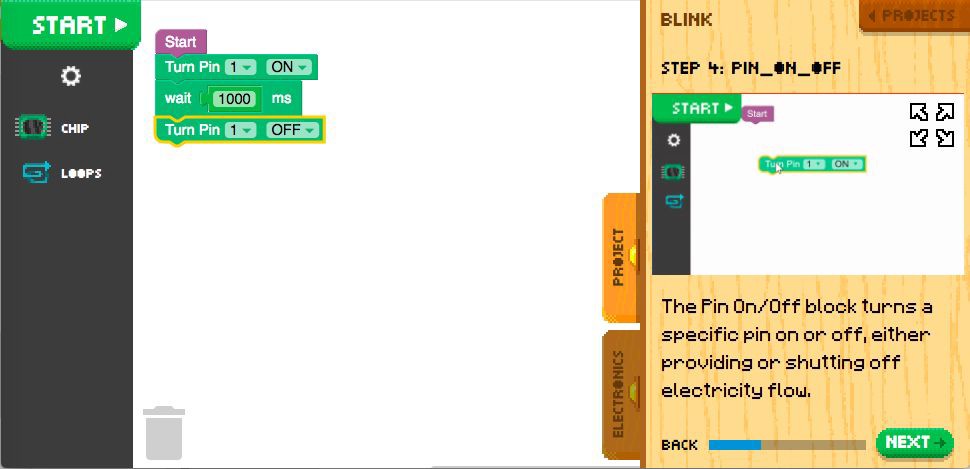 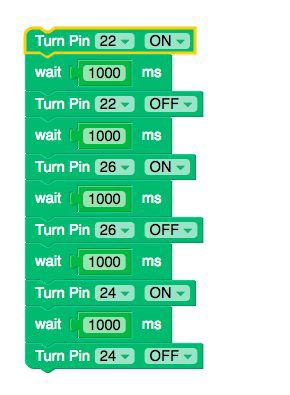 Loops
Running the same sequence multiple times
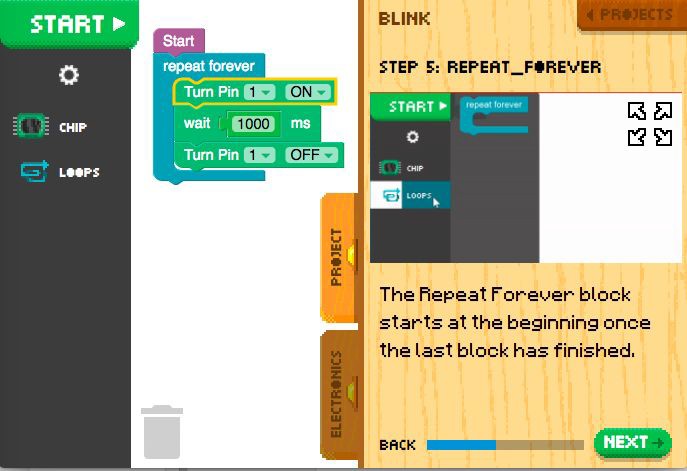 How did you use Computational Thinking TODAY?
Problem Solving
Logic
Order
Design a solution
Analyze data
Responding to challenges
No instructions!
Open-ended Problems
Putting action into a series
Ordered Steps
Getting from start to ﬁnish
Reﬂect!
Write down two things you learned today.

Write down one question you have about today’s lesson.
Write down one problem you've encountered, if and how you were able to resolve it.